Questões técnicas, metodológicas e pauta do próximo RAF
05 de março de 2024
Estrutura da apresentação
Questões técnicas e metodológicas
Pauta do próximo RAF
2
Produtos da IFI
Os relatórios da IFI tem por objetivo, cumprir com as finalidades previstas no Art. 1º da Resolução do Senado nº 42, de 2016:

I - divulgar suas estimativas de parâmetros e variáveis relevantes para a construção de cenários fiscais e orçamentários;
II - analisar a aderência do desempenho de indicadores fiscais e orçamentários às metas definidas na legislação pertinente;
III - mensurar o impacto de eventos fiscais relevantes, especialmente os decorrentes de decisões dos Poderes da República, incluindo os custos das políticas monetária, creditícia e cambial;
IV - projetar a evolução de variáveis fiscais determinantes para o equilíbrio de longo prazo do setor público.

Adicionalmente, os §§ 11 e 12 do mesmo artigo dispõe que:

§ 11. Os relatórios elaborados pela Instituição Fiscal Independente para cumprimento das competências definidas nos incisos do caput serão tornados públicos após aprovação pela maioria do Conselho Diretor.
§ 12. Os relatórios referidos no §11 informarão a eventual ocorrência de voto divergente.
3
Comentários da IFI (CI)
O Comentário da IFI (CI) apresenta, de maneira tempestiva e sucinta, o posicionamento do Conselho Diretor da instituição a respeito de evento fiscal relevante. Os CIs frequentemente precedem a publicação de análises mais aprofundadas, na forma de Nota Técnica ou Estudo Especial.
Notas técnicas (NT)
A Nota Técnica (NT) permite à IFI reagir de maneira tempestiva a eventos que tenham efeitos fiscais relevantes e demandam, por essa razão, posicionamento mais ágil da instituição. O objetivo das NTs é, por meio de um texto conciso, apresentar análises pontuais sobre tópicos fiscais e econômicos relevantes ao cumprimento das funções da IFI, de acordo com o disposto na Resolução do Senado Federal nº 42, de 2016.
4
Estudo Especial (EE)
O Estudo Especial (EE) visa complementar o cumprimento das funções e objetivos da IFI, conforme definidos na Resolução do Senado Federal nº 42, de 2016. O EE aborda temas que exigem análise mais detalhada e aprofundada, aproximando-se de um estudo mais acadêmico, contendo eventualmente revisão de literatura, exercícios econométricos e avaliações comparadas. Os EEs também podem tratar de assuntos metodológicos, tais como: explicações sobre os modelos de projeção, técnicas utilizadas nas análises, e outros tópicos cujo tratamento mereça uma publicação à parte, dando suporte aos trabalhos divulgados nas NTs e nos RAFs.
Relatório de Acompanhamento Fiscal (RAF)
O Relatório de Acompanhamento Fiscal (RAF) atende aos objetivos dispostos na Resolução do Senado Federal nº 42, de 2016. O RAF traz, mensalmente, avaliações conjunturais sobre a macroeconomia, receitas e despesas públicas, e o ciclo orçamentário. Duas vezes por ano, em maio e novembro, o RAF também traz atualizações das projeções macrofiscais da IFI para os próximos anos, na forma de cenários base, otimista e pessimista. Esses cenários são simulados pela instituição a partir de pressupostos para os parâmetros orçamentários, incluindo o PIB, a inflação e a taxa de juros. Como resultado, são apresentadas trajetórias para os indicadores fiscais, como o resultado primário e a dívida bruta.
5
Questões comuns a todos os estudos
Mecanismos de checagem das informações: Privilegiar sempre a fonte primária da informação
Evitar citações jornalísticas para embasar argumentos:
Ex: Consulta do MPO ao TCU sobre contingenciamento
No lugar de:
https://www.estadao.com.br/economia/governo-consulta-tcu-limite-bloqueio-orcamento/
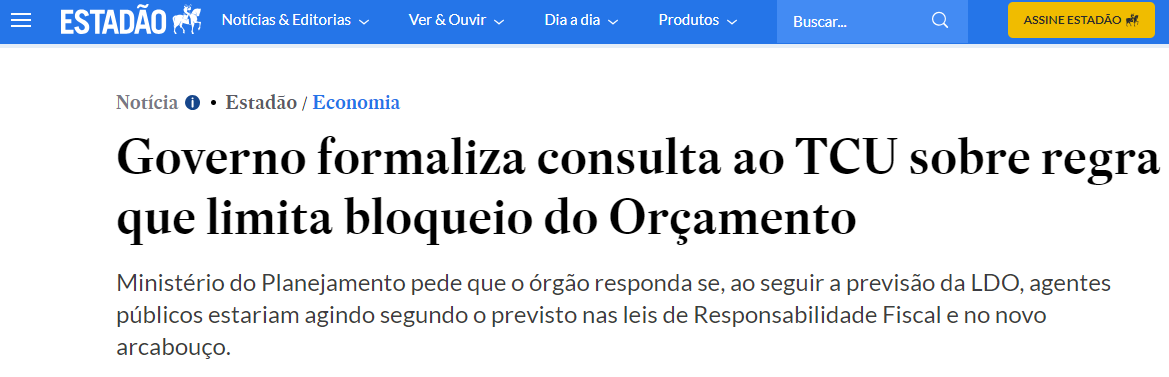 Colocar:
https://sei.economia.gov.br/sei/controlador_externo.php?acao=documento_conferir&codigo_verificador=39848891&codigo_crc=8EF99FE3&hash_download=9208e841ec4a6df710644df02b4747443a8cf12a3145a65d6e4327127de86baa40812bbda3398bd61a9228a65ab4e74b5364e832418996a39e780de3b5152ac8&visualizacao=1&id_orgao_acesso_externo=0
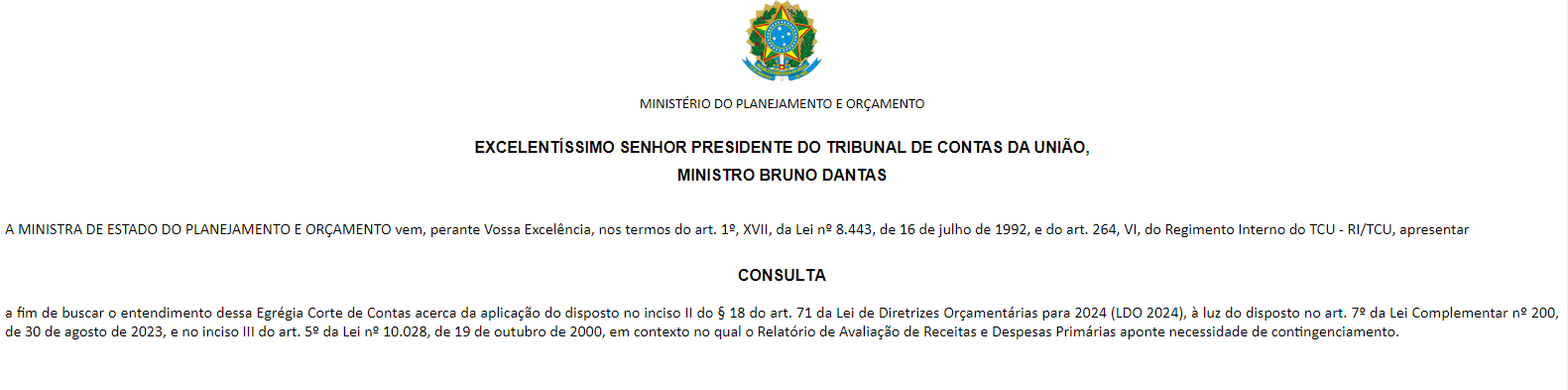 6
Questões comuns a todos os estudos
Mecanismos de checagem das informações: Comparar a consistência dos números com as fontes primárias
Sempre que houver necessidade de manipulação de grandes bases de dados, comparar os números agregados com as fontes oficiais e checar a composição com os manuais.
Ex 1: microdados da RAIS (checagem dos números agregados).
Nota técnica nº 49: Impactos fiscais da reforma da tributação sobre a Renda
Ex 2: Antecipação do resultado primário via SIGA Brasil (checagem ex ante da composição e/ou ex post do resultado)
Antecipação do resultado primário: Há uma comparação com o resultado do mês anterior ao da antecipação para conferir os números e, depois que o resultado oficial é divulgado, há uma rechecagem para avaliar a consistência do resultado apresentado.
Massa salarial ampliada: Replica-se a metodologia da MSA e depois compara-se com o número divulgado pelo Bacen. 
Composição de alguma rubrica de receita/despesa pública: realiza a consulta do número agregado no SIGA e compara-se com o oficial e, somente depois, realiza a desagregação desejada.
Embasamento técnico: Toda e qualquer informação deve ser tecnicamente fundamentada.
Esta fundamentação pode se dar por meio de citação de alguma referência, análise de algum indicador, elaboração de alguma conta, realização de algum exercício econométrico.
7
RAF 86: edição de março de 2024
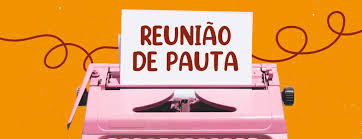 8